Joan Baez 

We Shall Overcome

Canzone derivata forse da un gospel, diffusa oralmente, divenne un inno dei sindacati afro-americani nel sud degli Stati Uniti.
Dal 1963, la canzone fu legata a Joan Baez che la registrò e la cantò in numerose marce per i diritti civili.
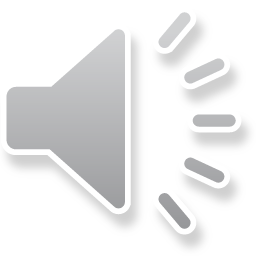 Simple Minds
  
Mandela Day

Canzone scritta per il « Nelson Mandela»70th Birthday Tribute", concerto svoltosi l'11 giugno 1988 a Wembley.
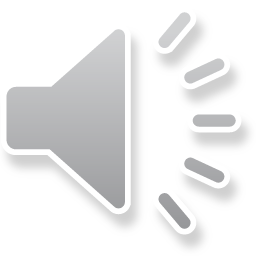 The Specials
 
Nelson Mandela

Canzone di protesta contro la detenzione di Nelson Mandela, realizzata attingendo influenze musicali provenienti dal Sud Africa.
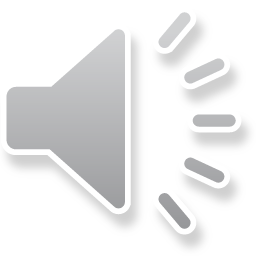 U2
 
Ordinary Love

Canzone del 2013 degli U2, presente nella colonna sonora del film Mandela: Long Walk to Freedom.
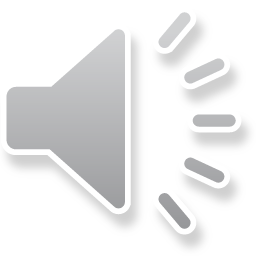 The Cranberries 

Zombie

Canzone scritta in memoria di due ragazzi morti in un attentato dell’IRA e contro le tensioni in Irlanda del Nord.
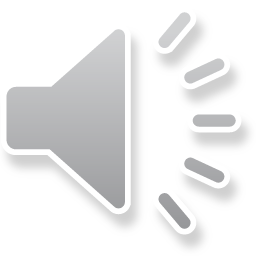 Sting 
They dance alone  

La canzone è una metafora riferita al lutto delle donne cilene che ballano la Cueca, la danza nazionale del Cile, da sole con nelle mani le fotografie dei loro cari scomparsi
 ... gesto simbolico di protesta contro il dittatore cileno Augusto Pinochet, il cui regime uccise migliaia di persone tra il 1973 e il 1990
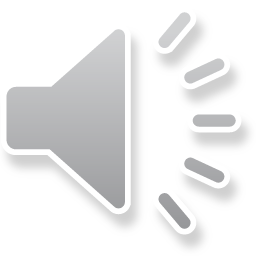